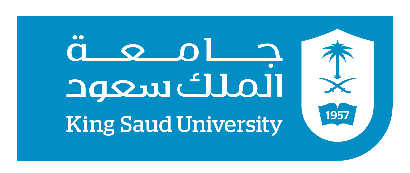 سبر 1213Network Defense 4 Part 3#Lecture  Securing Your Network
King Saud University – Applied Studies and Community Service –سبر 1213 -  اسم المقررLecture 1
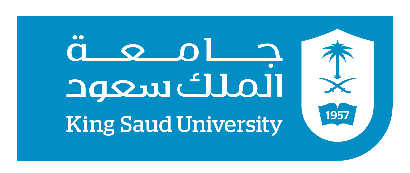 Remote Access
VPNs and VPN concentrators
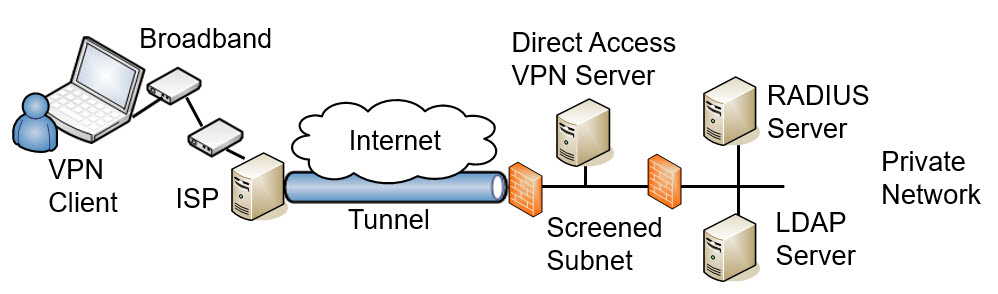 King Saud University – Applied Studies and Community Service –سبر 1213 -  اسم المقررLecture 1
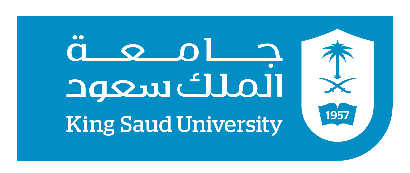 Tunneling Protocols
IPsec as a tunneling protocol
Authentication
AH provides authentication &integrity (protocol ID 51)
Encryption
ESP adds confidentiality (protocol ID 50)
Uses tunnel mode for VPNs with IKE over port 500
TLS as a tunneling Protocol
Useful when VPN go through NAT
SSTP uses TLS over port 443
text
-
King Saud University – Applied Studies and Community Service –سبر 1213 -  اسم المقررLecture 1
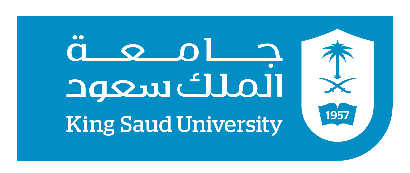 Site-to-Site VPNs
Gateways as VPN servers
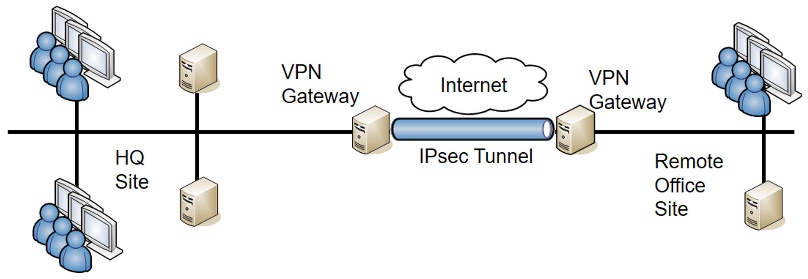 King Saud University – Applied Studies and Community Service –سبر 1213 -  اسم المقررLecture 1
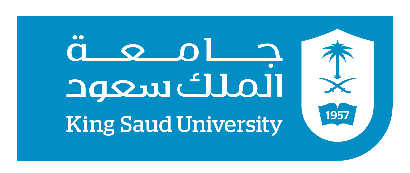 Always-On VPNs
Site-to-site VPNs

Regular VPNs for users

Mobile devices
King Saud University – Applied Studies and Community Service –سبر 1213 -  اسم المقررLecture 1
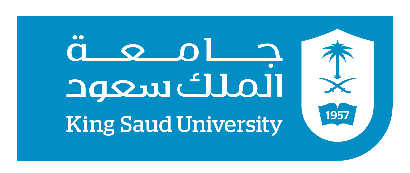 Tunneling Protocols
L2TP
not used by itself for VPN traffic

HTML5 VPN Portal
allows users to connect to the VPN using their web browser
King Saud University – Applied Studies and Community Service –سبر 1213 -  اسم المقررLecture 1
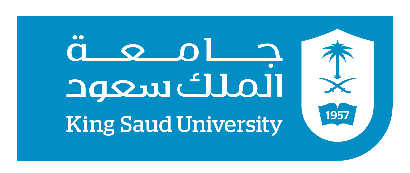 Health agents
Inspects clients for predefined conditions
Restricts access of unhealthy clients to a remediation network
Used for VPN clients and internal clients
Network Access Control
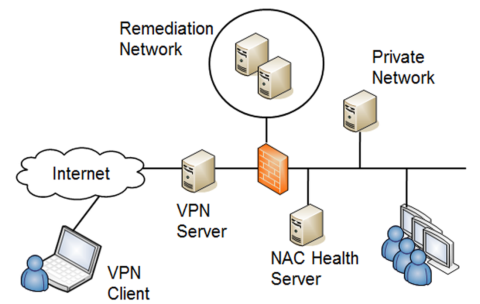 King Saud University – Applied Studies and Community Service –سبر 1213 -  اسم المقررLecture 1
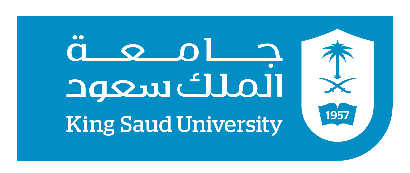 Permanent (Agent)
Installed on client and remains on 
    client
Persistent NAC agent
Dissolvable (Agentless)
Does not stay on client
Downloaded to client when session 
    starts
Removed during or after session
Commonly used for mobile devices
-
NAC Agents
King Saud University – Applied Studies and Community Service –سبر 1213 -  اسم المقررLecture 1
Identity and Access Services
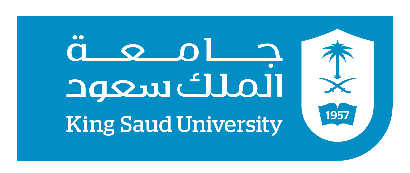 PAP – Sends passwords in cleartext

CHAP – uses shared secret

TACACS+
Cisco alternative to RADIUS
Uses TCP port 49
Encrypts entire authentication process
Uses multiple challenges and responses
King Saud University – Applied Studies and Community Service –سبر 1213 -  اسم المقررLecture 1
Identity and Access Services
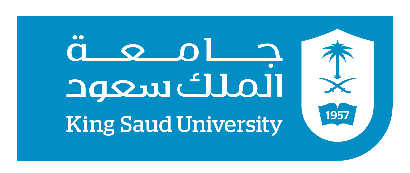 RADIUS
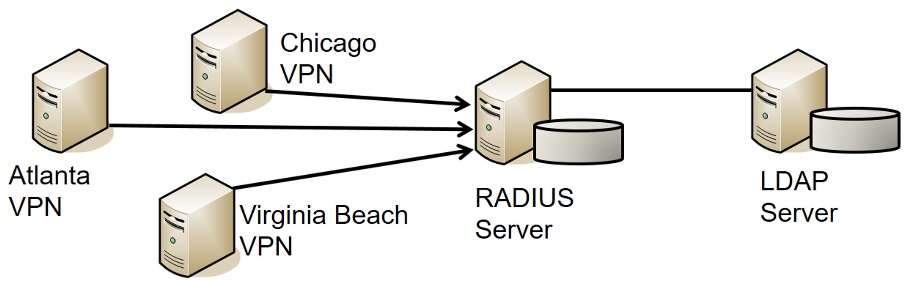 King Saud University – Applied Studies and Community Service –سبر 1213 -  اسم المقررLecture 1
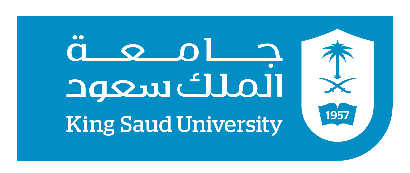 AAA Protocols
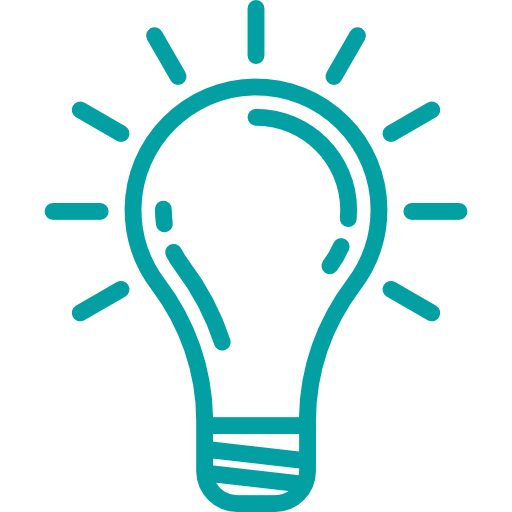 Provide authentication, authorization, and accounting
Authentication verifies a user’s identification

Authorization provides access

Accounting tracks user access with logs
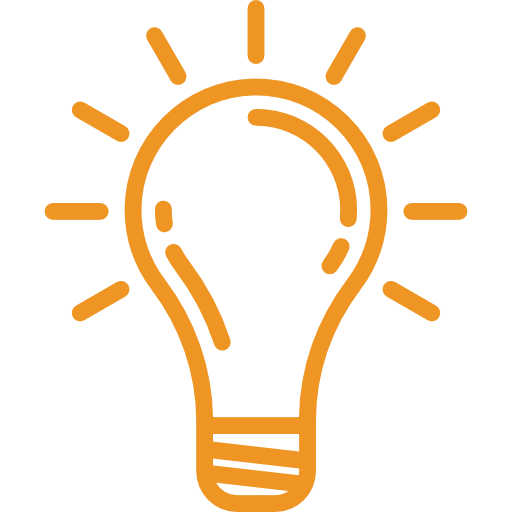 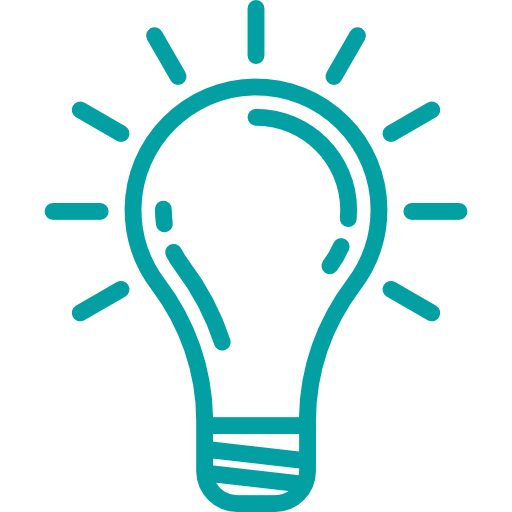 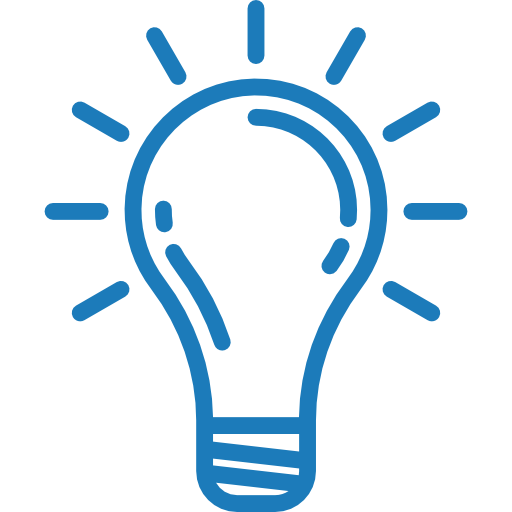 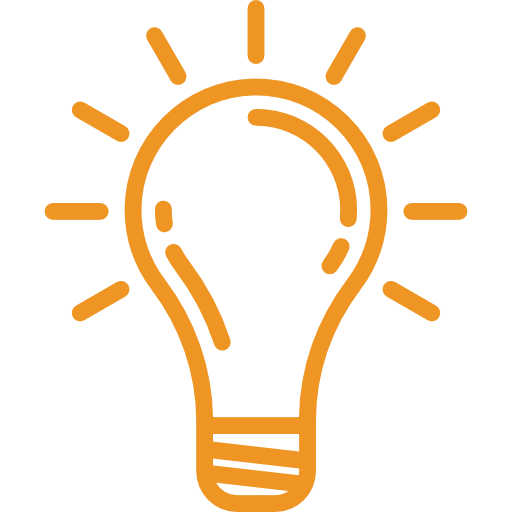 King Saud University – Applied Studies and Community Service –سبر 1213 -  اسم المقررLecture 1
From Appendix C – Table 1
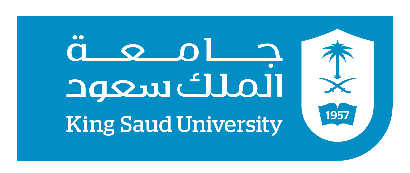 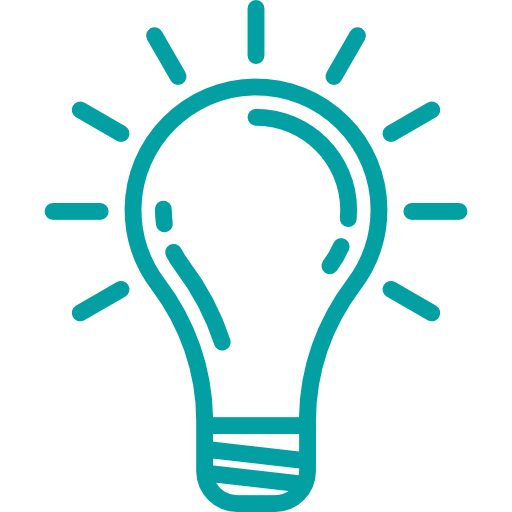 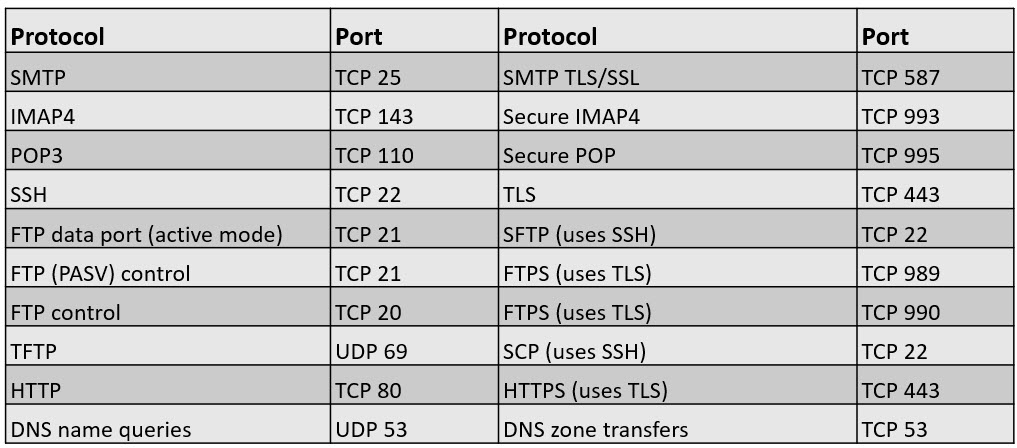 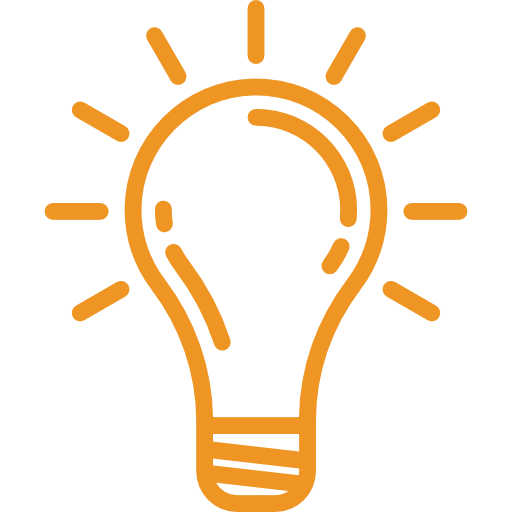 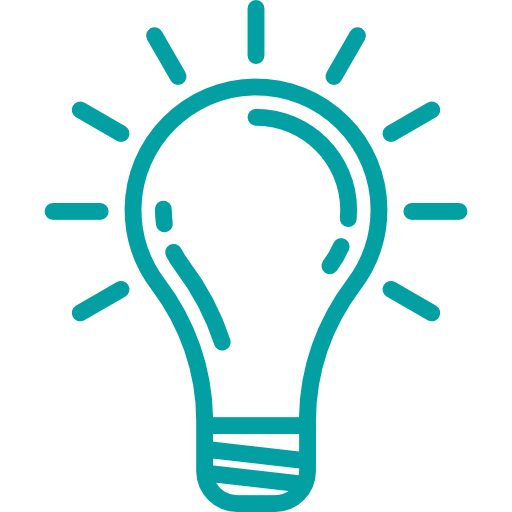 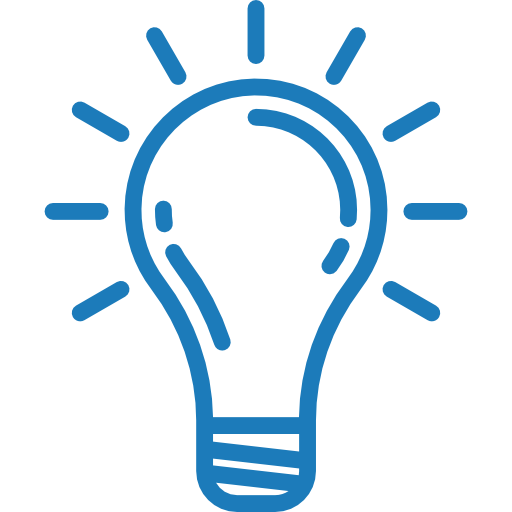 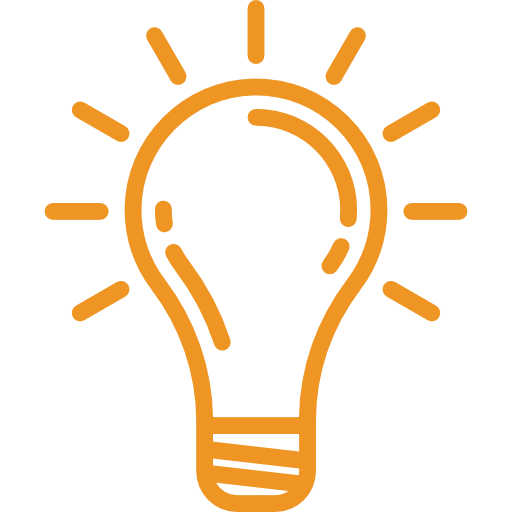 King Saud University – Applied Studies and Community Service –سبر 1213 -  اسم المقررLecture 1
From Appendix C – Table 2
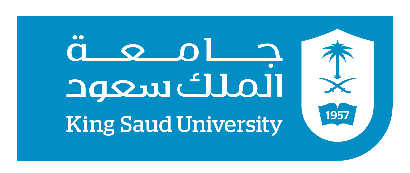 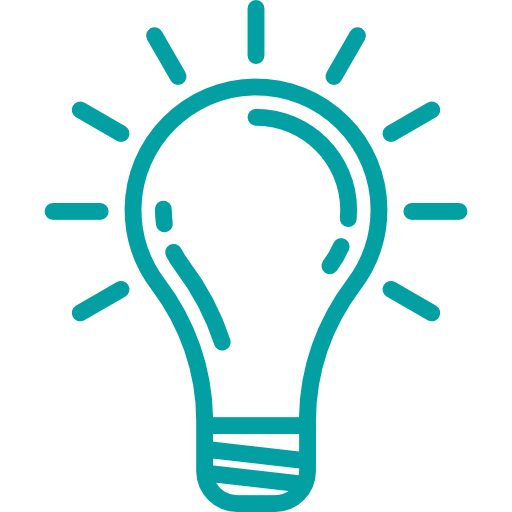 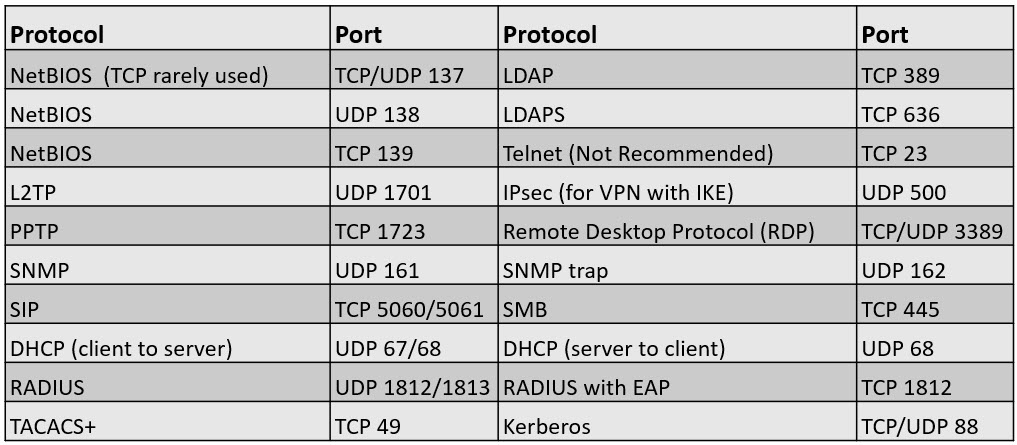 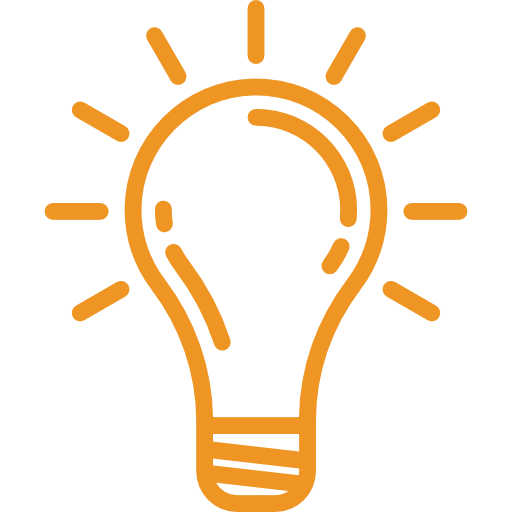 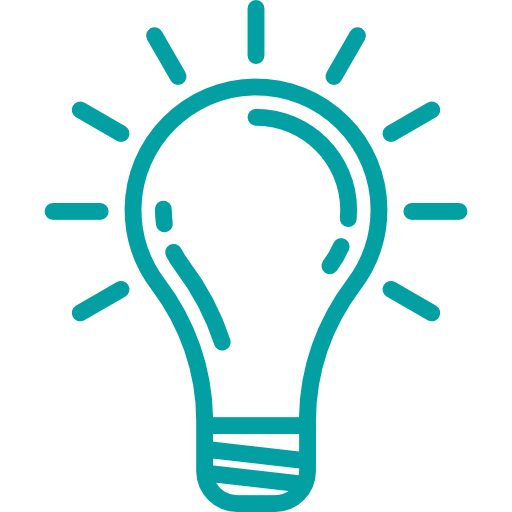 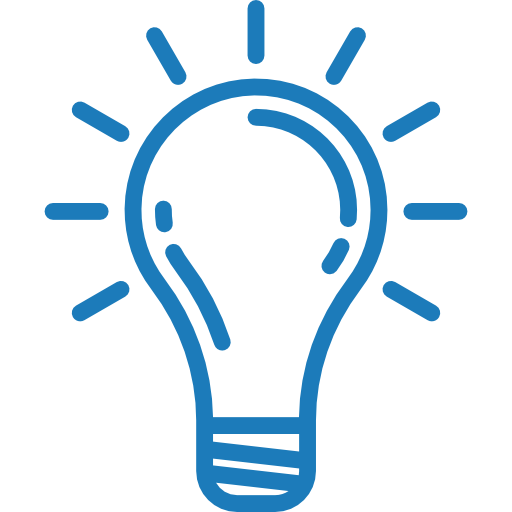 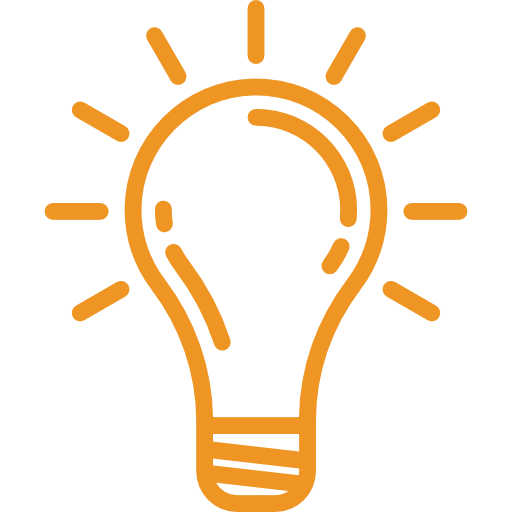 King Saud University – Applied Studies and Community Service –سبر 1213 -  اسم المقررLecture 1
Chapter 4 Summary
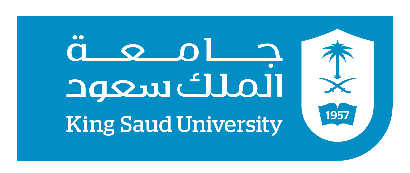 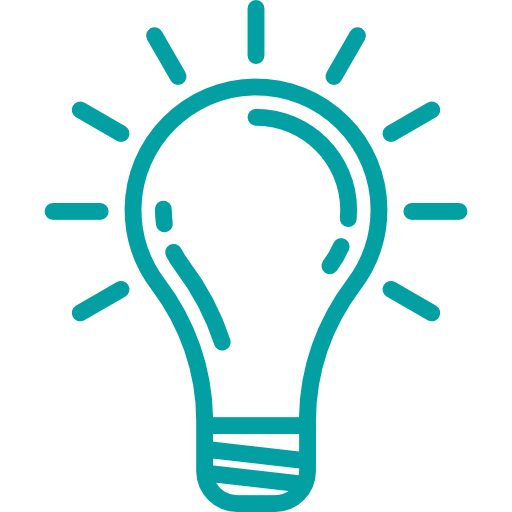 Exploring Advanced Security Devices

Securing Wireless Networks

Understanding Wireless Attacks

Using VPNs for Remote Access
Check out the free online labs
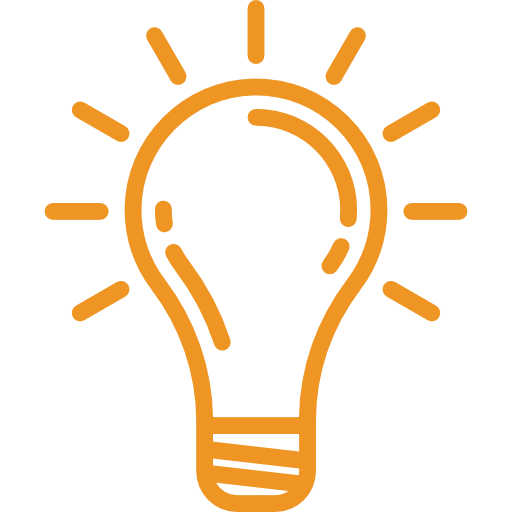 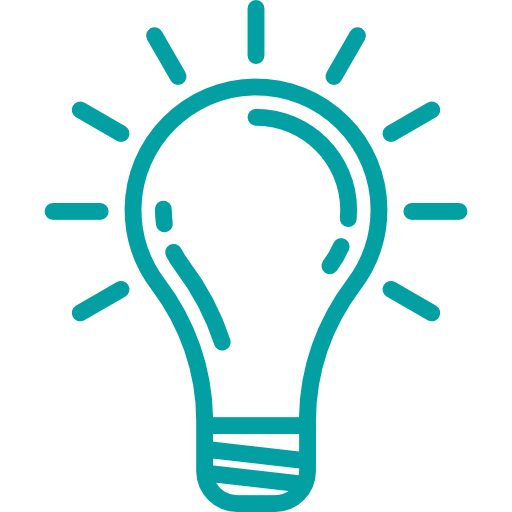 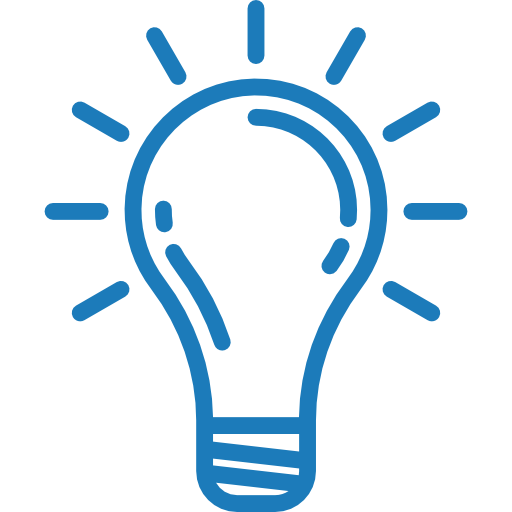 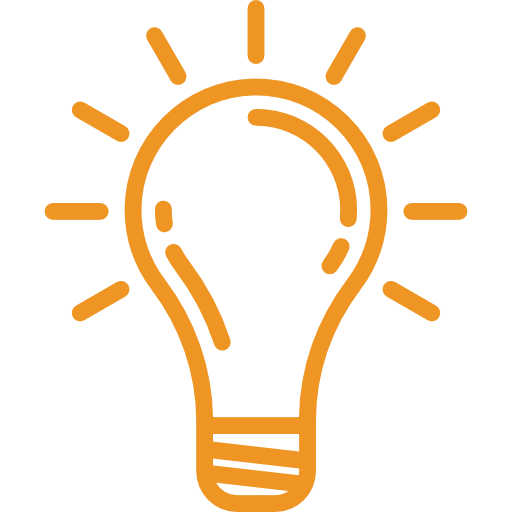 King Saud University – Applied Studies and Community Service –سبر 1213 -  اسم المقررLecture 1
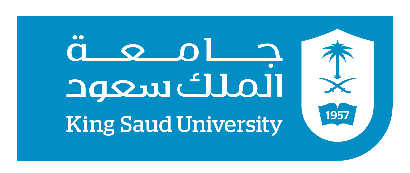 End of Part Three
King Saud University – Applied Studies and Community Service –سبر 1213 -  اسم المقررLecture 1